Dynamic Software Update Testing:Framework and Empirical Study
Christopher M. Hayden, Eric A.  Hardisty, 
Michael Hicks, Jeffrey S. Foster


University of Maryland, College Park
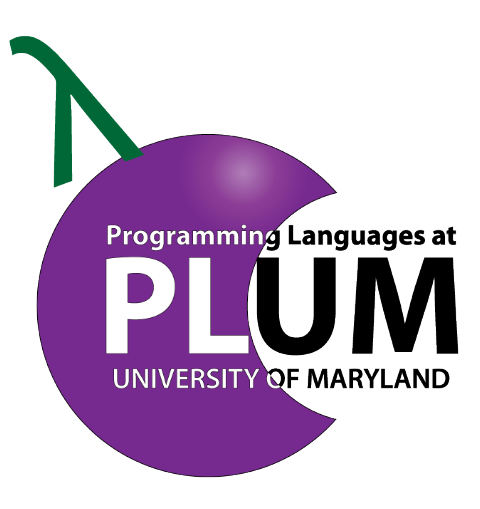 Dynamic Software Updating (DSU)
Performing updates to software at runtime has clear benefits:
Increased software availability
No need to terminate active connections / computation
… but can we trust updated software?
Critical to ensure updates are safe
2
Our Contributions
Verification of DSU through testing:
Testing Procedure
Test Minimization Algorithm
Empirical Study:
Effectiveness of Minimization
Update Safety / Effectiveness of Safety Checks
3
DSU Safety
DSU creates the opportunity for new sources of bugs:
Faulty state transformation
Unsafe update timing
Safety Checks – restrict when updates may be applied
Activeness Safety / Con-freeness Safety
4
Activeness Safety (AS)
AS prevents updates to active code
In this example, no patch updating main or foo is allowed:
foo() {
  …
  
  
  bar();
}
main() {
   
  foo();

  …
  baz();  
}
5
[Speaker Notes: Used by ksplice and k42, among a number of other systems]
Con-freeness Safety (CFS)
CFS (Stoyle, et al ‘05) allows updates to active code only when type safety can be ensured
In this example, no patch updating the signature of baz or bar is allowed:
foo() {
  …
  
  
  bar();
}
main() {
   
  foo();

  …
  baz();  
}
6
Unsafe Timing: Type Safety
Version 0
Version 1 (patch)
int foo(int x, int y) {
   return x + y;
}

void bar() {
   int z = 0;
   …
   z = foo(z, 5)
}
void foo(int *x, int y) {
   *x += y;
}

void bar() {
   int z = 0;
   …
   foo(&z, 5)
}
crash
7
DSU Testing
Safety Checks offer limited guarantees:
CFS and AS ensure type-safe execution 
AS ensures that you never return to old code following an update
Neither of these properties ensure safe update timing
We propose testing to verify the correctness of allowed update points:
Use existing suite of application system tests
Ensure that updating anywhere during the execution of those tests results in an execution that passes the test.
8
Testing Procedure
Trace Start
Approach:
Instrument application to trace update points
Execute system test and gather initial trace
For each update point in the initial trace, perform an update test: force an update at that point while executing the system test
Potential Update Points
9
Testing Procedure
Approach:
Instrument application to trace update points
Execute system test and gather initial trace
For each update point in the initial trace, perform an update test: force an update at that point while executing the system test
✔
initial trace
10
Testing Procedure
Approach:
Instrument application to trace update points
Execute system test and gather initial trace
For each update point in the initial trace, perform an update test: force an update at that point while executing the system test
✔
✔
✔
✘
initial trace
update tests
11
Update Test Minimization
Program traces may have thousands or millions of update points
Many update tests have the same behavior for a given patch
we can eliminate redundant tests
Version 0
Patch A
Patch B
void main() {

   foo();

   bar();

   baz();
}
foo() {…}
bar() {…}
baz() {…}
baz() {…}
All update points yield same behavior
All update points yield distinct behavior
12
Minimization Algorithm
Execution events are traced if they have the potential to conflict with a patch
A event conflicts with a patch p if applying p  before the event might produce a different result than applying p after the event
Example: function calls, global variable accesses
Trace the execution of a test T on P0
Iterate through the trace noting the last update point each time we reach a conflicting trace element
Run only the identified update tests Tnp
13
Empirical Results
14
Experimental Setup
Based testing infrastructure on top of the Ginseng DSU system (Neamtiu, et al):
Modified to support tracing and updating at pre-selected update points
Insertion of explicit update points before each function call to approximate more liberal systems
Disabled safety checking (CFS) for experiments
Tested 3 years of patches to OpenSSH and vsftpd (only report OpenSSH in this talk)
15
Program Modifications
foo() {
   
  while (1) { // main loop

    update();

    extract {
    ... // main loop body
    }  
  }
  extract {
  ... // after main Loop  
  }
}
Identify Long-running loops
Add a Manually Selected Update Point
Perform 
Loop Body Extraction
Perform
Continuation Extraction
16
[Speaker Notes: Ginseng has the property that all calls to updated code following and update reach the new version, but code that is currently on the stack at the time of the update does not transition to the new version.]
Experiments: Update Test Suite
How many update tests must be run to test real-world updates to real-world applications?
How effective is minimization at eliminating redundant tests?
17
Update Test Suite Size: OpenSSH
18
Empirical Study of Update Safety
How many failures occur when applying updates arbitrarily?
How many failures occur when applying updates subject only to the AS and CFS safety checks?
19
Safety: OpenSSH
20
[Speaker Notes: These failure counts are scaled up from the actual tests that were run.  <<-  need to say this. – also patches 2 and 4 contained a state transformer (in neither case was the state transformer timing specific.)

Note that, when applying updates at arbitrary points during execution, we encounter a large number of test failures.

There is evidence to suggest that the majority of those failures are related to type safety.  We see that patches that don’t contain many type changes have relatively few failures.  

We also see that CFS – a safety check with the purpose of preventing these failures – prevents the vast majority of total failures.

Even so, we are left with a number of failures for both CFS and AS.  What this means is that an updating system that allowed updates at arbitrary points subject to CFS or AS would allow a number of unsafe updates for OpenSSH.

I made a comment that the manual update points were specifically chosen to pass.  Mike thought it sounded like I was suggesting that we cheated.  I need to make it clear that when you manual select points, you choose to place them in places where there is not much in-flight state.  This makes it far less likely that timing issues will result.]
Unsafe Timing:Version Inconsistency
Version 0
Version 1 (patch)
void foo() {
   bar();
   …
   baz();
}

void bar() { … }

void baz() { dig(); … }
void foo() {
   bar();
   …
   baz();
}

void bar() { dig(); … }

void baz() { … }
Manually Selected Update Points
22
[Speaker Notes: Things to point out:
The reduction is small – the reason for this is that the manually selected points occur once per iteration of the main loop and so it is likely that a conflicting trace event will occur between update points
Even though the reduction is small, there aren’t that many points to consder here – a maximum of 850.  This corresponds to an average of 8 runs of each test for each  version.  The cost of running each test in your system test suite 8 times seems like a small price to pay for the additional assurance that update testing provides.
No failures]
Summary
We have argued that verification is necessary to prevent unsafe updates
Provided empirical evidence that AS/CFS cannot prevent all unsafe updates
We have presented an approach for testing dynamic updates
We have presented and evaluated a minimization strategy to make update testing more practical
23
Additional Slides
24
Unsafe Timing: Type Safety
Version 0
Version 1 (patch)
int foo(int x, int y) {
   return x + y;
}

void bar() {
   int z = 0;
   …
   z = foo(z, 5)
}
void foo(int *x, int y) {
   *x += y;
}

void bar() {
   int z = 0;
   …
   foo(&z, 5)
}
crash
25
Reduction: vsftpd
26
Safety: vsftpd
27
[Speaker Notes: Again, we encounter a large number of failures among arbitrary update points, but fewer since vsftpd contains fewer type changes.

We also see that the patches without type changes encountered no failures.

Just as before, CFS significantly reduces the number of failures.

What is notable here, is that AS was sufficient to ensure the failures for all of these patches.]
Which Tests?
P0
P1
Unchanged
Behavior
Old Behavior
Bugs & Deprecated  Features
New Behavior
Bug-fixes & New Features
28
Nondeterminism
Program traces may differ between runs
Timing of signal handlers
Number of iterations of loops performing IO
Dependence on random numbers, system time, memory addresses, etc.
Handling nondeterminism:
Ensure that traces match up to update point
Annotate ignored regions of execution for which the produced trace is ignored for matching purposes
29
Program Versions
vsftpd
OpenSSH
30
Unsafe Timing:Version Inconsistency
Version 0
Version 1 (patch)
void foo() {
   bar();
   …
   baz();
}

void bar() { … }

void baz() { dig(); … }
void foo() {
   bar();
   …
   baz();
}

void bar() { dig(); … }

void baz() { … }
31
Unsafe Timing:Version Inconsistency (vsftpd)
Version 0
Version 1 (patch)
void handle_upload_common() {
   
  ret = do_file_recv();
}

void do_file_recv() { 
  … // receive file
  if (ret == SUCCESS)
    write(226, “OK.”);
  return ret;
}
void handle_upload_common() {
   
  ret = do_file_recv();
  if (ret == SUCCESS)
    write(226, “OK.”);
}

void do_file_recv () { 
  … // receive file
  return ret;
}
32
Unsafe Timing:Version Inconsistency (OpenSSH)
Version 0
Version 1 (patch)
void maincont() {
   extracted();
   …
   serverloop2();
}

void extracted() { … }

void serverloop2() {
  global_ptr = init;
  tmp = (*global_ptr).pw;
}
void maincont() {
   extracted();
   …
   serverloop2();
}

void extracted() {
  global_ptr = init;
}

void serverloop2() {
  tmp = (*global_ptr).pw;
}
33
Activeness Safety (AS)
AS prevents updates to active code
In this example, no patch updating main or foo is allowed:
main() {
  extracted();
  foo();
  …
  baz();  
}
extracted() {
  // initialization
  // code
  …
}
foo() {
  …
  
  
  bar();
}
34
Minimization Algorithm
Initial Trace
Update? (1)
…
Call(foo)
Update? (2)
…
Call(bar)
Update? (3)
…
Call(baz)
Algorithm State
Algorithm State
Algorithm State
Algorithm State
Algorithm State
Algorithm State
Algorithm State
Algorithm State
Algorithm State
Algorithm State
Last Update Pt: 1
Points To Test: {}
Last Update Pt: 3
Points To Test: {}
Last Update Pt: 3
Points To Test: {}
Last Update Pt: 1
Points To Test: {}
Last Update Pt: 1
Points To Test: {}
Last Update Pt: 2
Points To Test: {}
Last Update Pt: 3
Points To Test: { 3 }
Last Update Pt: 2
Points To Test: {}
Last Update Pt: ?
Points To Test: {}
Last Update Pt: 2
Points To Test: {}
p  (patch A)
baz() {…}
35
Minimization Algorithm
Initial Trace
Update? (1)
…
Call(foo)
Update? (2)
…
Call(bar)
Update? (3)
…
Call(baz)
Algorithm State
Algorithm State
Algorithm State
Algorithm State
Algorithm State
Algorithm State
Algorithm State
Algorithm State
Algorithm State
Algorithm State
Algorithm State
Algorithm State
Last Update Pt: 3
Points To Test: { 1, 2, 3 }
Last Update Pt: 2
Points To Test: { 1, 2 }
Last Update Pt: 2
Points To Test: { 1 }
Last Update Pt: 1
Points To Test: {}
Last Update Pt: 3
Points To Test: { 1, 2 }
Last Update Pt: 1
Points To Test: {}
Last Update Pt: ?
Points To Test: {}
Last Update Pt: 1
Points To Test: { 1 }
Last Update Pt: 1
Points To Test: { 1 }
Last Update Pt: 2
Points To Test: { 1 }
Last Update Pt: 2
Points To Test: { 1, 2 }
Last Update Pt: 3
Points To Test: { 1, 2 }
p  (patch B)
foo() {…}
bar() {…}
baz() {…}
36